LaunchPad
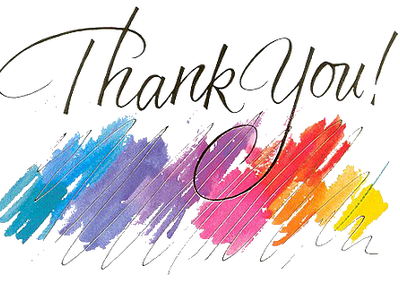 Thank you to the staff you have migrated so far from South Street to LaunchPad so far.  

I like working at the launchpad, I like the environment being so new, clean and fresh. 

Going to lunch out of the office with the team and interacting is great

I’m enjoying seeing different departments and not so isolated as working in South Street
This Photo by Unknown Author is licensed under CC BY-NC
31st October 2024 is the planned Full Closure of South Street 


There are still some departments that have not been able to migrate, and the project team have been working on a solution to relocated all staff by 31st October.
Workshop 3
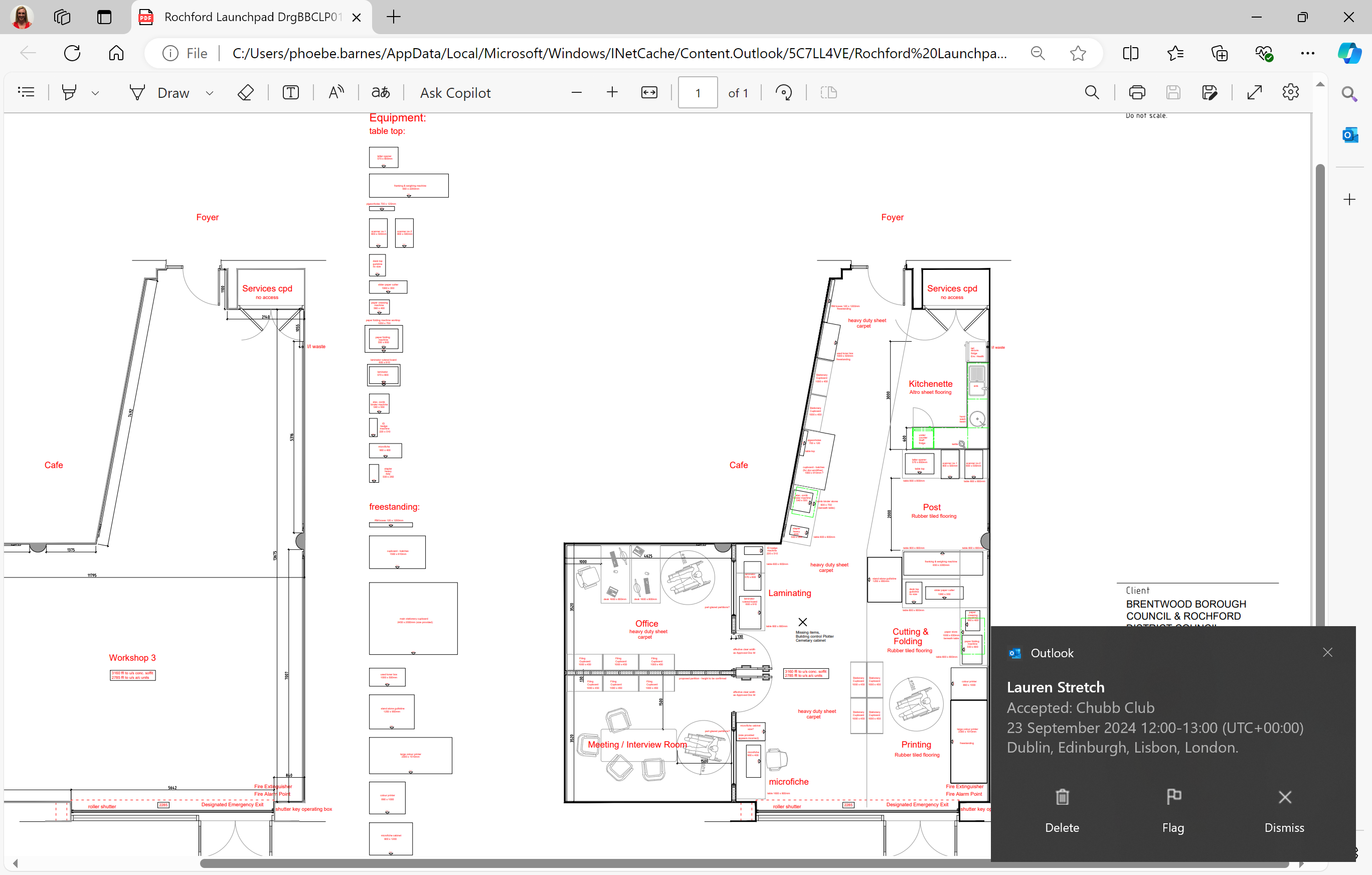 Relocating Printing, Post and Scanning
Relocating Microfiche 
Creating an additional meeting room (used for licensing interviews, bookable outside of this)  
Creating onsite storage for the required documents and equipment
Reception
Feedback Themes
Office Environment 
More Flexibility, larger teams struggle for space whilst desks remain empty, not conclusive for collab working, lighting is too bright, layout of desks is not good, Aircon not consistent. 

Condeco a desk booking system is being tested currently, this will replace the current excel sheet, this is a temporary measure.  
The purpose of allocated desks is to allow staff to have the opportunity to book a desk and work from launchpad. 
However, if desks are free then use them. If teams want to come in together then please ask another department to give up their desk allocation for that day. 
Meeting room in workshop 3 will be bookable for opportunity for teams to have team meetings. This will seat approx. 6. 

Please refrain from adjusting the aircon/heating. Facilities team will monitor the temperature (and complaints of the temperature!) and will make any adjustments to the temperature. However, please bring layers as not one temperature suits all.  
Food and Drink 
You can eat in the office and at your desk. 
Be conscious of your food. (Nothing too smelly and be conscious of allergy's) 
Rubbish needs to be put into the bins in the communal kitchen areas. 
Please wipe desks down with the wipes provided.
Feedback Themes
Safety
First Aid box is in the office. 
First Aiders for the building are the reception staff.

Collaboration/Meeting Space 

Will create a desk space next to the booth to help with collaboration. 
Meeting room in workshop 3. 
Opportunity to utilise Mill Hall, Old House for meeting room space if it is available. 

Civic Suite – Looking into whether we can create a meeting room at Civic Suite using the equipment from South Street for Hybrid Meetings. If this is possible this will be a bookable space.  

LaunchPad is not our destination. Please keep feeding back so that we can incorporate improvements into our final destination plan.
Questions
Do we need to use the two monitors/IT facilities at the LaunchPad, or can we just bring our laptops and work on them without the need to connect to extra tech gear as long as we are connected to the WiFi/AVD?
You don’t have to use the monitors. However, it is expected that those who want to use the equipment have priority, and the drop-down space is more for those wishing to just use the laptop. If desks are empty, then please use them. 

Are there considerations to security and the F9 office allocated for RDC not requiring access with a fob throughout the normal hours of 8am - 5pm? Would not expect the reception desk to monitor persons arriving via both entrances (to ensure are Launchpad users) so what measures are there to prevent non-staff entering? Is this a security risk and one the Council does not have at South Street where buildings themselves have restricted access.
Staff are required to wear their I.D badge. The other offices have a smaller number of staff, so reception have built a rapport with them. Visitors to LaunchPad must report to reception and enter in their details. After 5pm the building cannot be accessed unless with a fob. Risk Assessments have been completed. 

People having speaker phone conversations. These are disruptive. You cannot focus. If we are asked to come in, we cannot work like that on certain tasks. No breakout area for people to having meetings to keep the sound away from others.
Officers should refrain from using speaker phones and only use headsets in the office.
Questions
If people are happy to work at launchpad, some clearly are then that's fine. But we shouldn't be told we have to come here more often than not if we can't actually do the work we need to do. It has it's uses for when there is something specific to work on but without that it's counterproductive.
Staff should plan their workload around their priorities and around the space that makes them productive. 

People coming in when ill - not comforting.
Staff who are unwell should refrain from coming into the office and should rest firstly but work from home to reduce spreading any germs! 

Can we have a coat stand please? Can we also have some plants dotted around the place to create a healthier atmosphere?
Yes, and Yes. This is on the to do list, unfortunately the team had to switch over to completing civic works however they will be finalising LaunchPad in October. 

I'm still concerned, and I don't like walking down to the car park on my own and not looking forward to it when it gets dark early which won't be long.
We would ask that staff try and walk in two’s or more. If staff are working at LaunchPad all-day if in the afternoon the car park has free spaces, then staff can move their car during daylight.
Questions
Can the desks against the windows where the housing team is be changed to the unallocated
Yes, we will look at this. 

Where will we eat our lunch when the cafe opens? There isn't anywhere if we can't eat at desks. Equipment now in cafe so opening is closer than ever.
Creating desk space next to the booth for officers to each lunch, as well as use as a space to collaborate. Please use all the breakout areas. Café area can still be used.
Questions
Any Further Q&A’s